Изменение импульса
Демонстрация сохранения количества движения
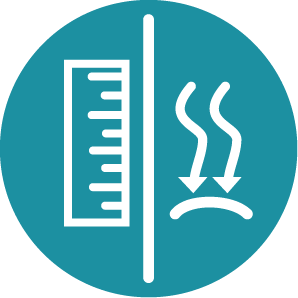 Изменение импульса
Демонстрация сохранения количества движения.
Цель
Цель работы - исследовать количественным методом явление сохранения количества движения, выработать гипотезу, а затем проверить ее с помощью встроенного датчика расстояния (движения) Labidsc.
Изменение импульса
Демонстрация сохранения количества движения
Введение и теоретические основы
Цель введения - сконцентрировать внимание учащихся на теме занятия путем освежения приобретенных знаний и постановки вопросов, которые стимулируют исследовательскую деятельность. Затем подаются ключевые концепции теоретической базы, которые будут использоваться учащимися во время занятий.
В повседневной жизни мы постоянно сталкиваемся с физическими явлениями. Связь движения и силы мы видим, когда торопимся в школу, неся портфель. Мы также наблюдаем, как под действием силы движутся объекты разной величины и формы. Пример такой физической зависимости можно увидеть, когда один футболист налетает на другого, чтобы остановить того, или когда сталкиваются бильярдные шары.
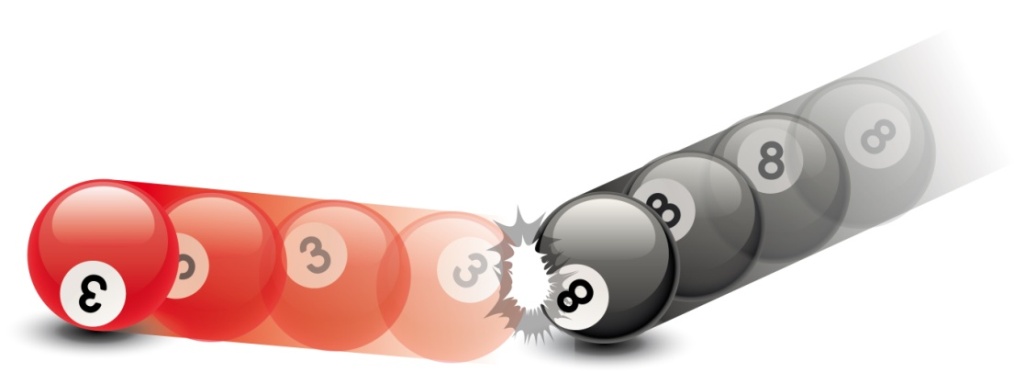 Изменение импульса
Демонстрация сохранения количества движения
Введение и теория
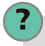 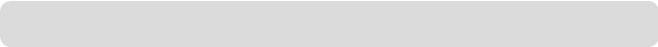 В чем сходство между автомобильной аварией, футбольным матчем и бильярдом?
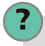 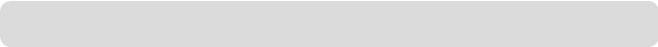 Как меняется скорость перемещения, когда два тела сталкиваются?
Проведите со своим классом эксперимент, который позволит ответить на следующий вопрос.
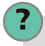 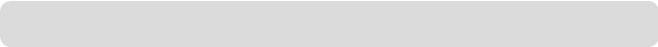 От чего зависит количество движения?
Изменение импульса
Демонстрация сохранения количества движения
Введение и теория
Теория
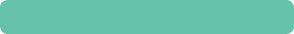 Импульс, или количество движения, - это физическое понятие, которое описывает движение объекта с точки зрения скорости перемещения и массы. Как любой вектор, импульс характеризуется величиной и направлением. Если взять  систему двух тел, то (не учитывая силу трения) общий импульс (p) будет оставаться постоянным, т. е. количество движения до и после столкновения будет будет тем же. Этот физический принцип называется законом сохранения количества движения.
Изменение импульса
Демонстрация сохранения количества движения
Введение и теория
Столкновение тел может быть упругим или неупругим. Математически данный закон может быть выражен следующим уравнением:
(ур. 1)
где:
p    : импульс [кг м с-2]
m  : масса тела [кг]
v  : скорость [м с]
Для двух тел (A,B):
Изменение импульса
Демонстрация сохранения количества движения
Введение и теория
С учетом двух типов столкновения в двух ситуациях, до (i) и после (f):
(ур. 2)
Если столкновение упругое
(ур. 3)
Изменение импульса
Демонстрация сохранения количества движения
Введение и теория
Если столкновение неупругое (т. е. два тела продолжают двигаться вместе)
(ур. 4)
Но если начальная скорость тела В равна нулю,а конечная скорость обоих тел одинакова, тогда:
(ур. 5)
Изменение импульса
Демонстрация сохранения количества движения
Введение и теория
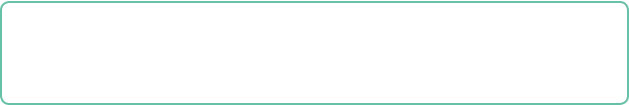 Теперь учащихся приглашают выдвинуть гипотезу, которая должна быть проверена экспериментально.
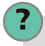 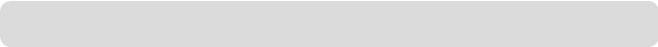 Каков импульс между двумя движущимися телами одинаковой массы при неупругом столкновении?
Изменение импульса
Демонстрация сохранения количества движения
Описание работы
Учащиеся исследуют явление сохранения количества движения при неупругом столкновении. В эксперименте участвует система, состоящая из двух машинок. Учащиеся измерят расстояние в виде функции, в том числе после столкновения. Затем произведут анализ данных с помощью программных инструментов GlobiLab.
Изменение импульса
Демонстрация сохранения количества движения
Ресурсы и материалы
3
5
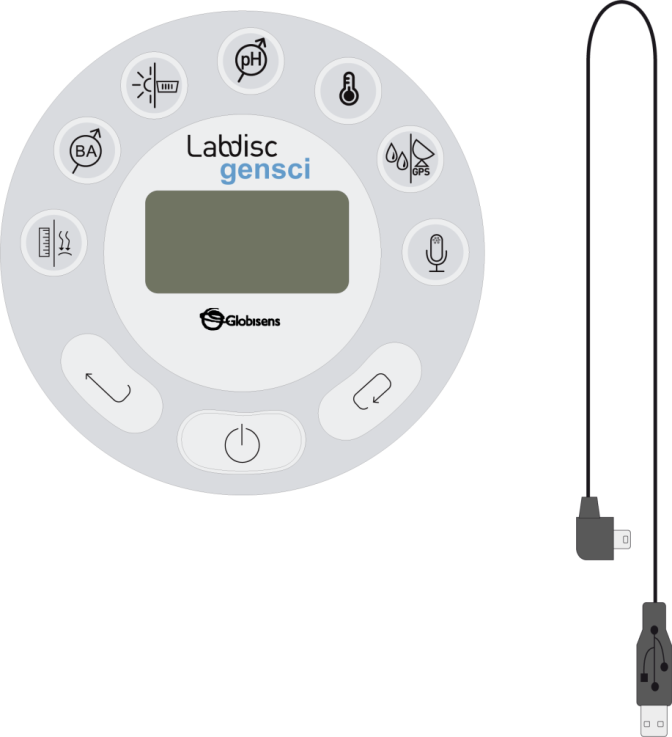 Labdisc Gensci
2 одинаковых машинки (не менее 1.5 г)
1 игральная карта
1 весы
Кусочек двусторонней липкой ленты
1
2
3
4
1
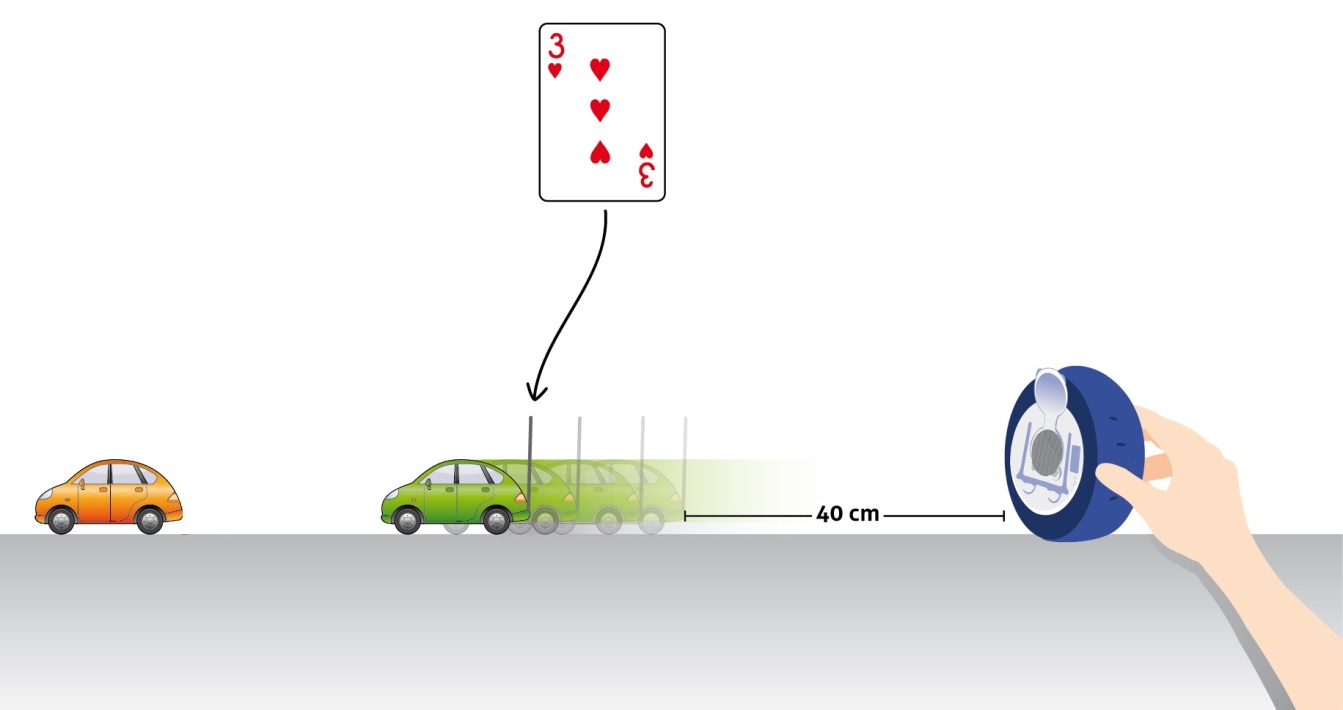 2
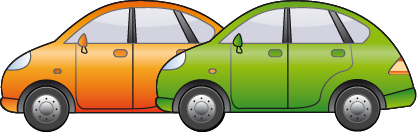 Изменение импульса
Демонстрация сохранения количества движения
Использование Labdisc
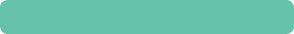 Настройка Labdisc
Для сбора показаний измерений с помощью Labdisc и датчика расстояния, необходимо сделать следующие настройки:
 
Откройте программу GlobiLab и включите Labdisc

Нажмите на пиктограмму Bluetooth в нижнем правом углу GlobiLab. Выберите используемый Labdisc. После распознавания Labdisc программой, пиктограмма изменит цвет с серого на синий               .
1
2
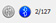 Изменение импульса
Демонстрация сохранения количества движения
Использование Labdisc
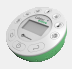 3
Нажмите            , чтобы настроить Labdisc. Выберите "Расстояние" в окне "Настройки регистратора". Введите "10/сек" в качестве частоты выборки и "100" в качестве количества замеров.
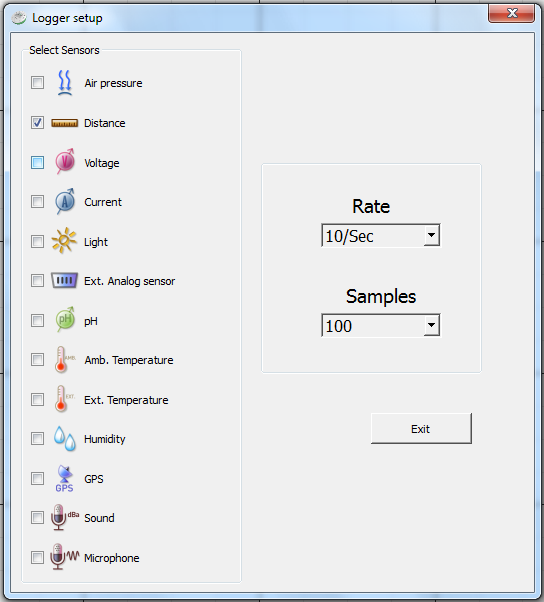 Изменение импульса
Демонстрация сохранения количества движения
Использование Labdisc
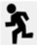 4
После завершения настройки датчика, начинайте измерения, нажав       
 
После завершения измерений, остановите Labdisc, нажав
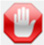 5
Изменение импульса
Демонстрация сохранения количества движения
Эксперимент
Измерьте массу машинок.

Прикрепите к одной из машинок двустороннюю липкую ленту, а к другой - карту.

Определите начальную точку и разведите машинки на 15-20 см друг от друга. Поместите машинку с картой в начальную точку.

Поместите Labdisc на расстоянии 40 см от начальной точки. Датчик расстояния должен находиться перед машинкой.
1
2
3
4
Изменение импульса
Демонстрация сохранения количества движения
Эксперимент
Запустите измерения с помощью Labdisc и толкните машинку с картой в сторону другой машинки. После столкновения машинки должны остаться вместе.

Остановите измерения или дождитесь автоматической остановки.
5
6
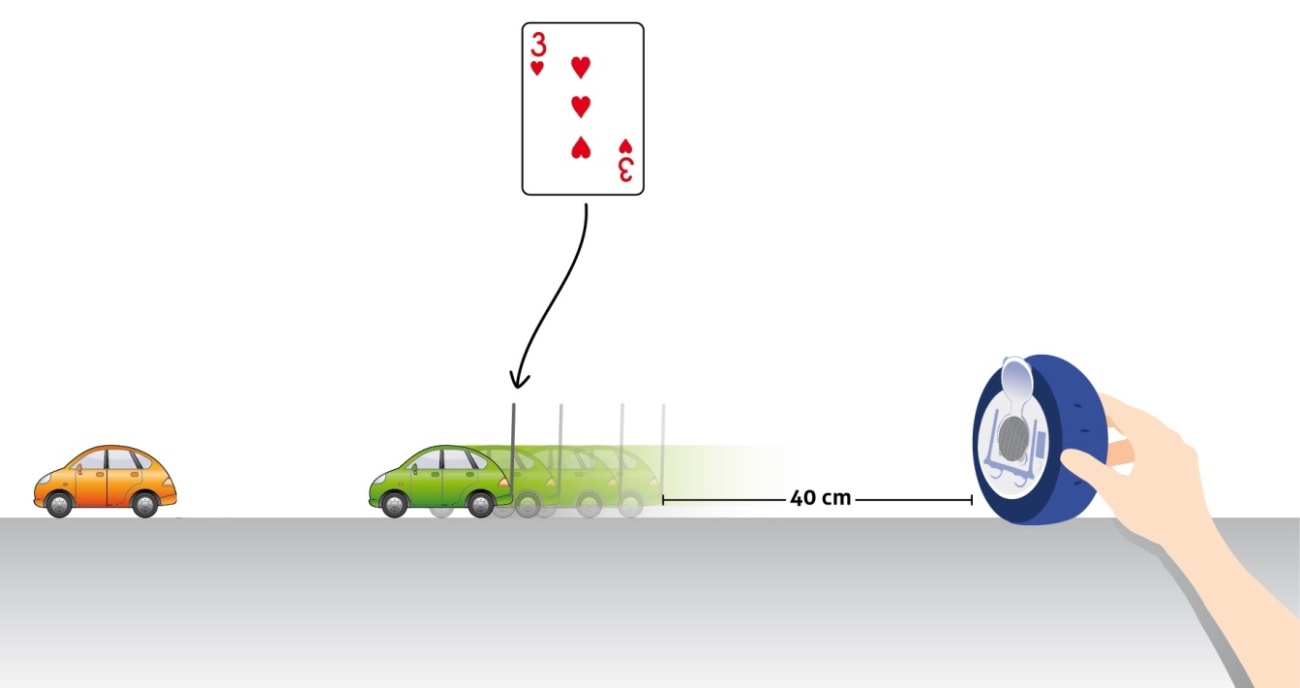 Изменение импульса
Демонстрация сохранения количества движения
Результаты и анализ
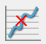 Обозначьте маркерами на кривой две первых точки перегиба.

Затем с помощью инструмента линейной регрессии                 определите наклон кривой между первым и вторым маркерами. Наклон определяется как              что есть средней скоростью.

Повторите пункты 1 и 2 для второй и третьей точек перегиба.

Для полученных данных рассчитайте начальный и конечный импульсы, используя уравнение 5.
1
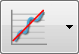 2
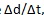 3
4
Изменение импульса
Демонстрация сохранения количества движения
Результаты и анализ
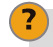 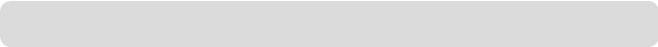 Каков физический смысл изменения угла наклона?
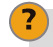 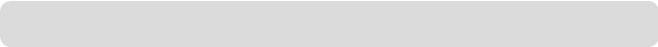 Как соотносятся результаты вычислений и практического эксперимента?
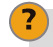 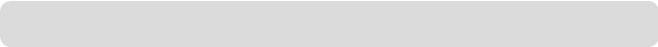 Сработал ли закон сохранения количества движения?
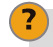 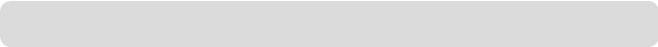 Подтвердилась ли ваша гипотеза? Поясните.
Изменение импульса
Демонстрация сохранения количества движения
Результаты и анализ
График ниже должен быть аналогичен графику, полученному учащимися:
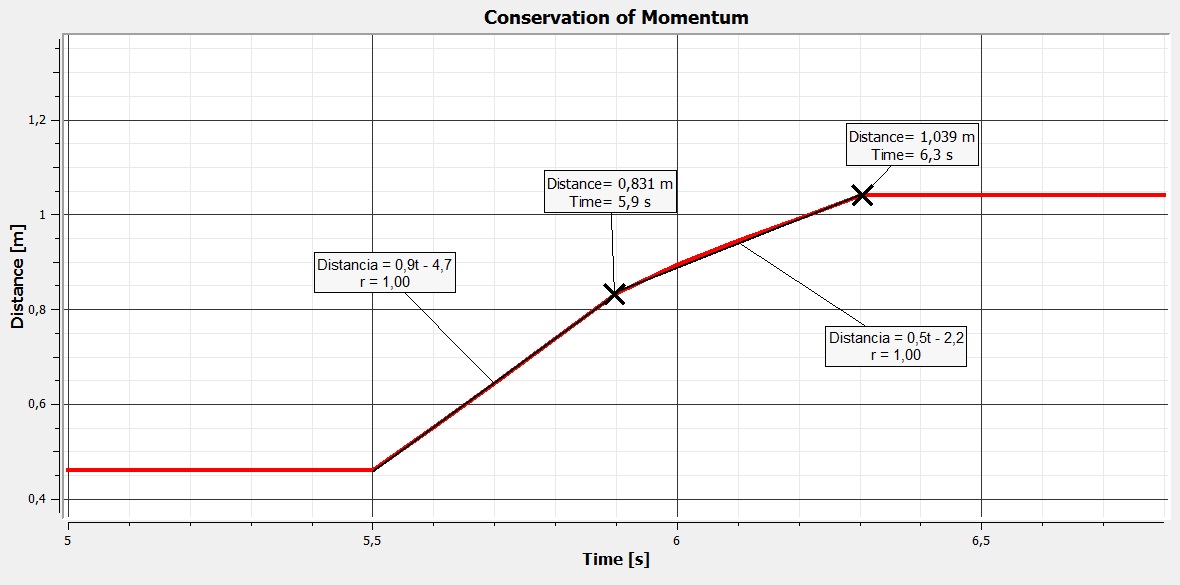 Изменение импульса
Демонстрация сохранения количества движения
Заключение
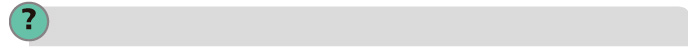 Подтверждают ли ваши данные принцип сохранения количества движения?

Учащиеся должны рассмотреть теоретическое уравнение 5. Поскольку начальная скорость машинки с липкой лентой была равна 0, и обе машинки имели равную массу, уравнение должно выглядеть так:




Подставив реальные значения из нашего эксперимента






Таким образом, можно вычислить обе части уравнения. В данном случае расхождение результатов составляет 0.0007, то есть погрешность равна 4.4%.
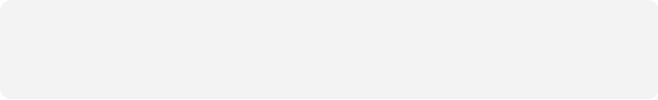 Изменение импульса
Демонстрация сохранения количества движения
Заключение
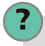 Ка вы можете объяснить такое расхождение? Почему количество движения не было сохранено?

Учащиеся должны предположить, что условия не были идеальными. А именно: система из двух машинок должна была быть изолированной, чтобы на эксперимент не влияли внешние силы. Вероятно, карта и конструкция машинок стали факторами, оказывавшими сопротивление движению.
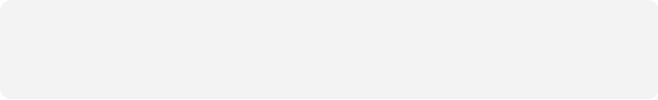 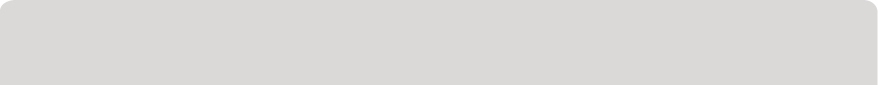 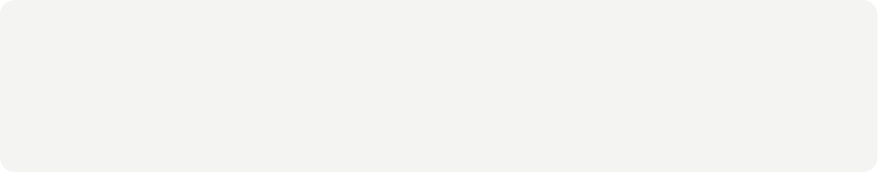 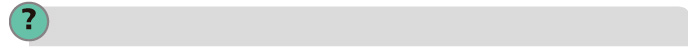 Как с физической точки зрения можно интерпретировать результаты расчетов?

Учащиеся должны указать на то, что импульс, или количество движения, остается постоянным до, во время и после столкновения. В частности, учитывая упрощенные условия, неупругое столкновение позволяет легко оценить сохранение импульса. Тем не менее, более сложная система (т. е. неупругое столкновение двух и более машинок разной массы) должна рассматриваться с той же точки зрения.
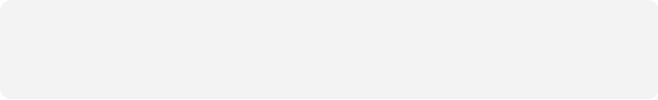 Изменение импульса
Демонстрация сохранения количества движения
Дальнейшее применение
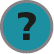 Мяч массой 4 кг движется по поверхности без трения со скоростью 10 м/с. Он сталкивается с мячом массой 3 кг, движущимся а том же направлении со скоростью 5 м/с. Какова конечная скорость системы после столкновения (при условии, что мячи после столкновения движутся вместе)?

Для решения учащиеся должны воспользоваться законом сохранения количества движения, в частности уравнением (4):

4 [кг] * 10 [м/с] + 3 [кг] * 5 [м/с] = 7 [кг] *Vf

Решение данного уравнения дает конечную скорость системы после столкновения 7.857 м/с.
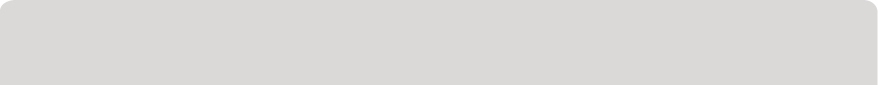 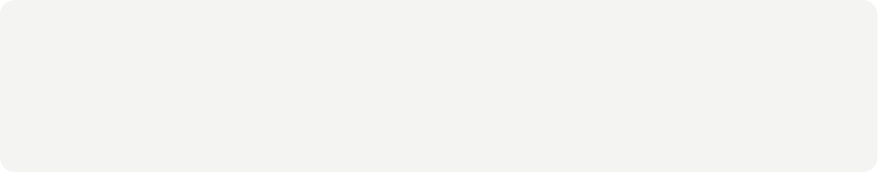 Изменение импульса
Демонстрация сохранения количества движения
Дальнейшее применение
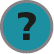 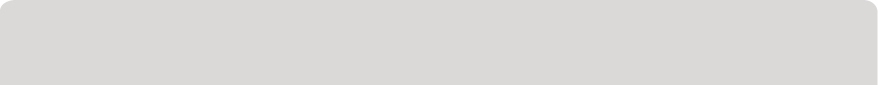 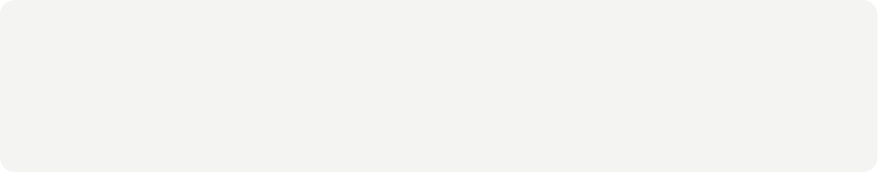 Вам нужно оценить скорость шарика для гольфа массой 40 г после удара клюшкой. Игрок нанес удар со скоростью 60 м/с клюшкой массой 0.5 кг. Какой была скорость?

Учащиеся должны учесть, что шарик сначала находился в состоянии покоя (начальная скорость = 0), а после удара скорость клюшки стала равна 0. Затем они должны вычислить начальный импульс (0.5 кг х 60 м/с). Имея эти данные, они могут рассчитать скорость перемещения шарика в предположении, что на него не действуют другие силы (30 кг*м*с-1 / 0.04 кг = Vшар).